Implementing gates in quantum dot spin qubits
Tomáš Bzdušek
QSIT student presentation
28th november 2011
Outline
Reminder
What is a (double) quantum dot?
What was discussed on the lecture?

The talk itself
Energy diagram of DQD.
Dephasing of a qubit
SWAP operation
Spin Echo
What was discussed on the lecture?
(a rather long reminder)
Double quantum dot
Strong magnetic field
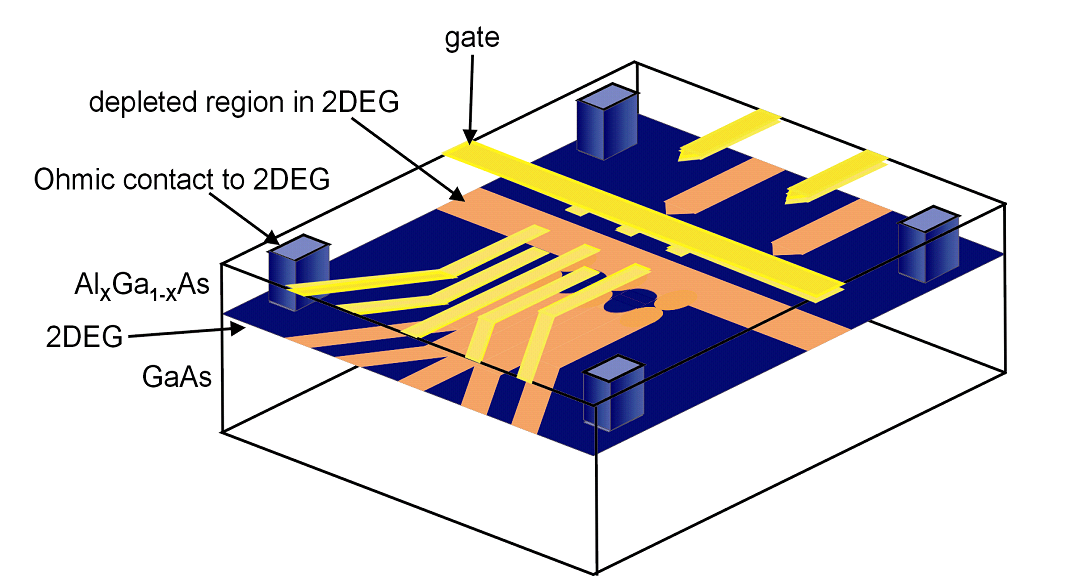 Lecture outline
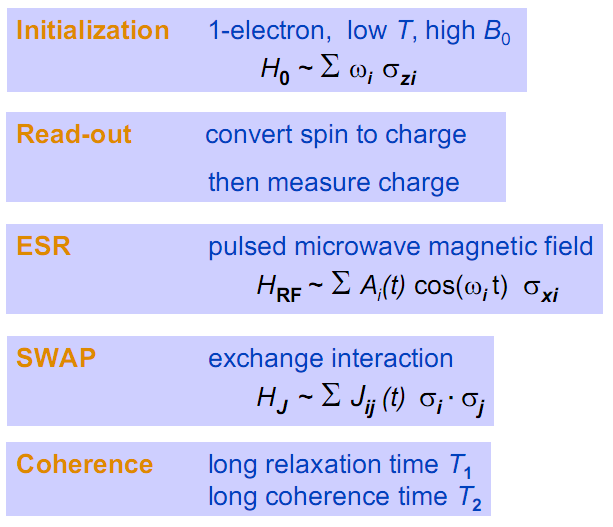 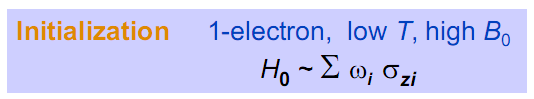 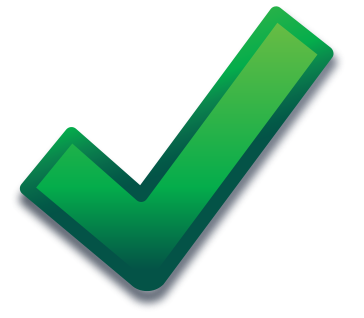 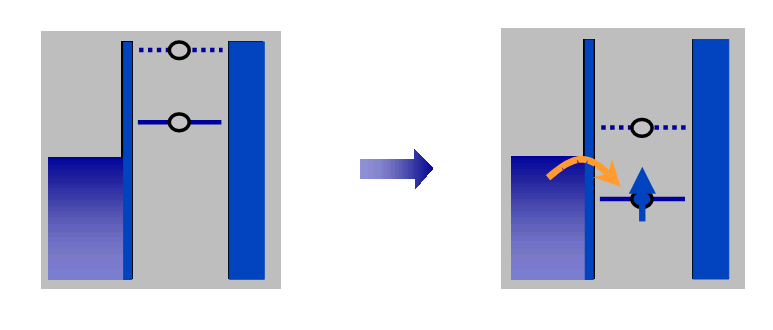 Applying
proper voltage
Fermi level
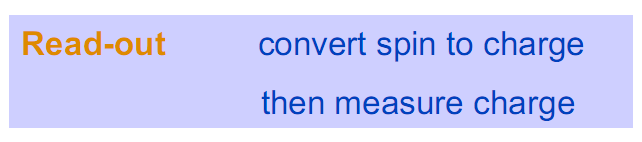 Read-out done using quantum point contact (QPC)
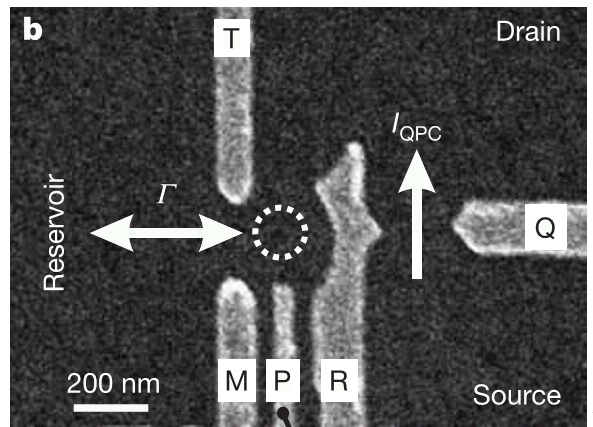 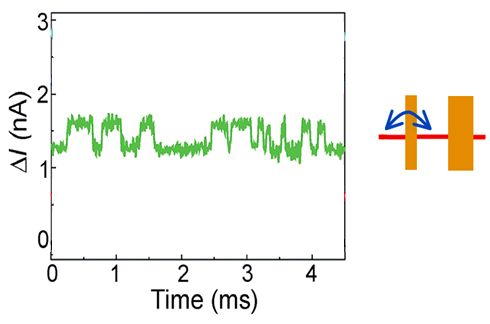 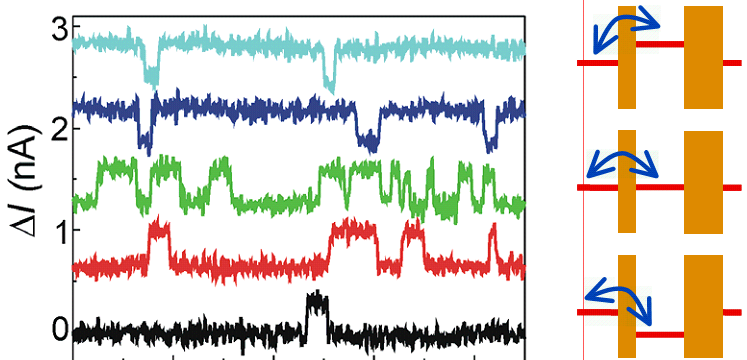 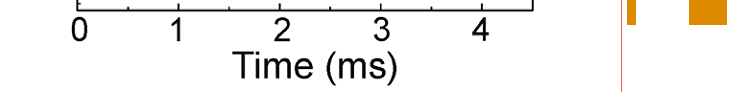 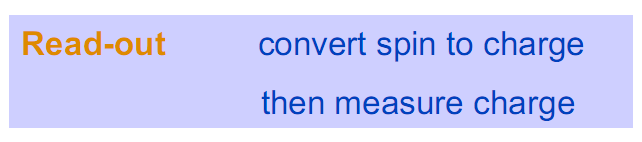 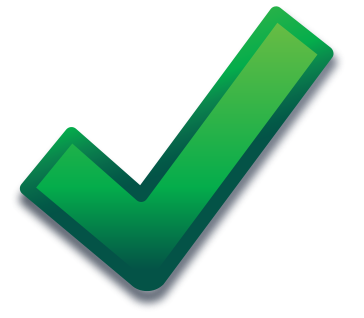 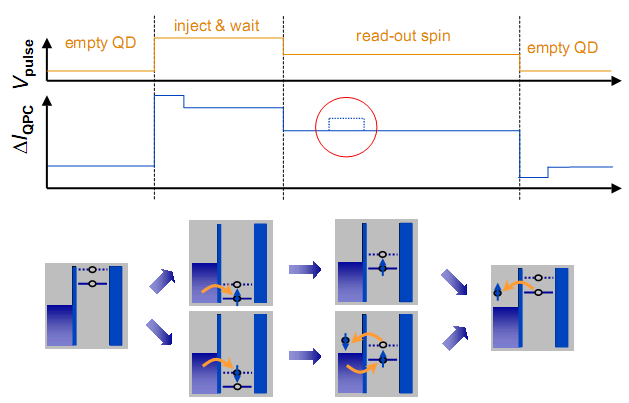 Lecture overview
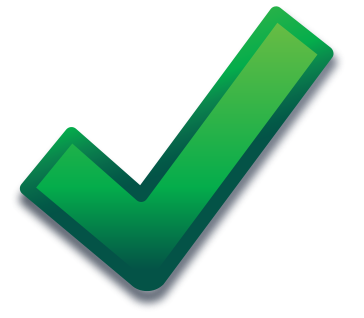 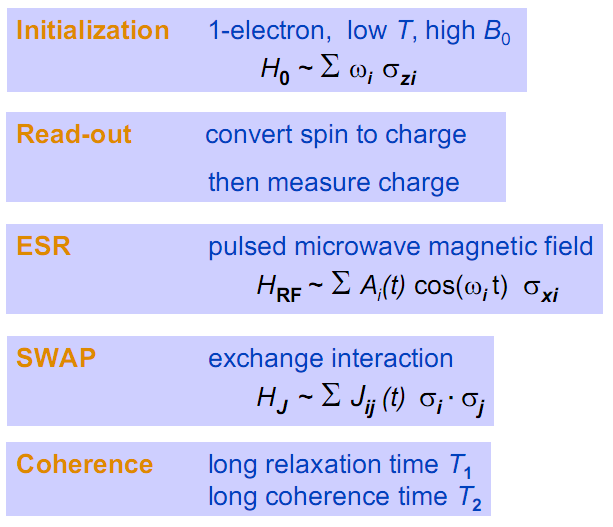 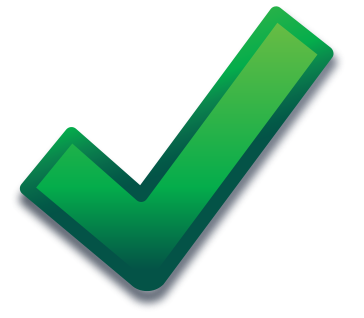 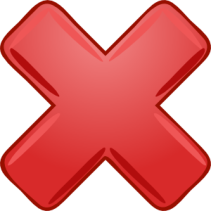 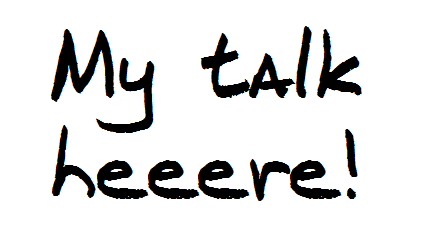 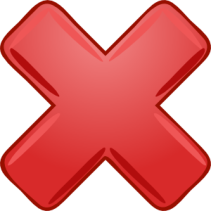 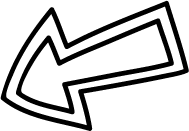 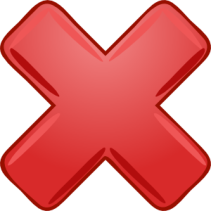 Energy Diagram of a Double Quantum Dot
It brings some general ideas.
Spin-less particle in double well
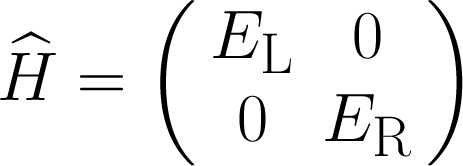 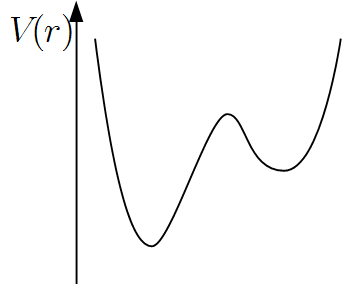 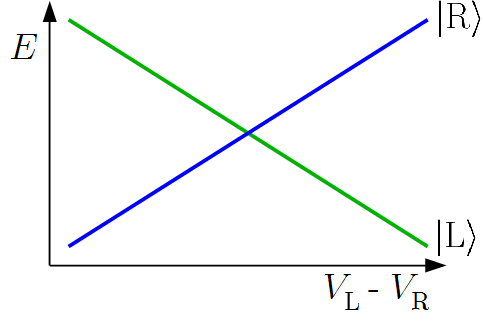 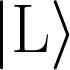 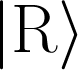 Spin-less particle in double well
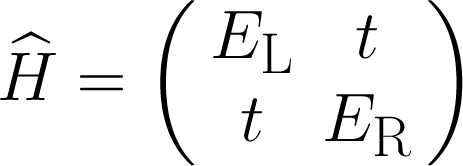 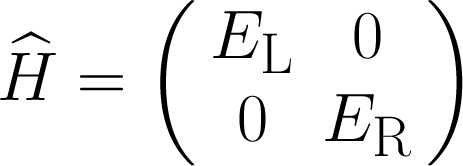 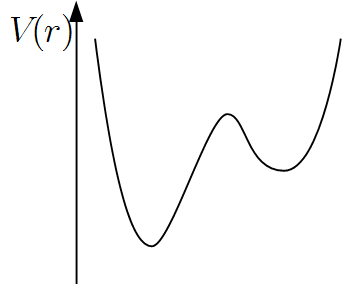 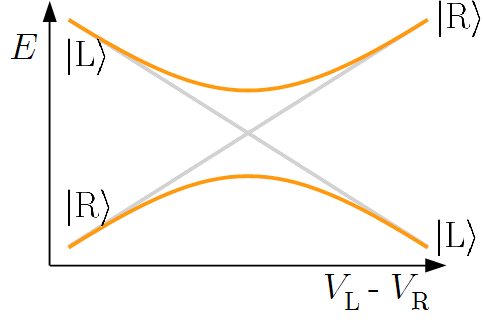 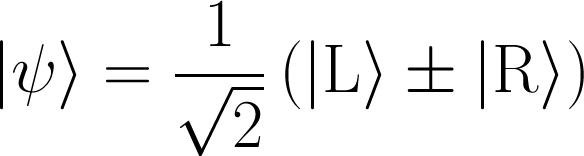 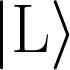 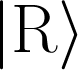 Energy diagram of a double quantum dot (1)
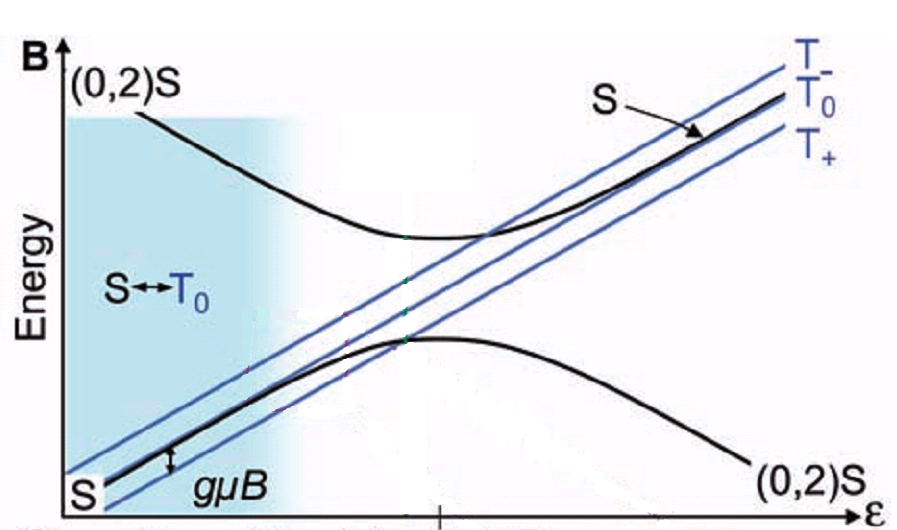 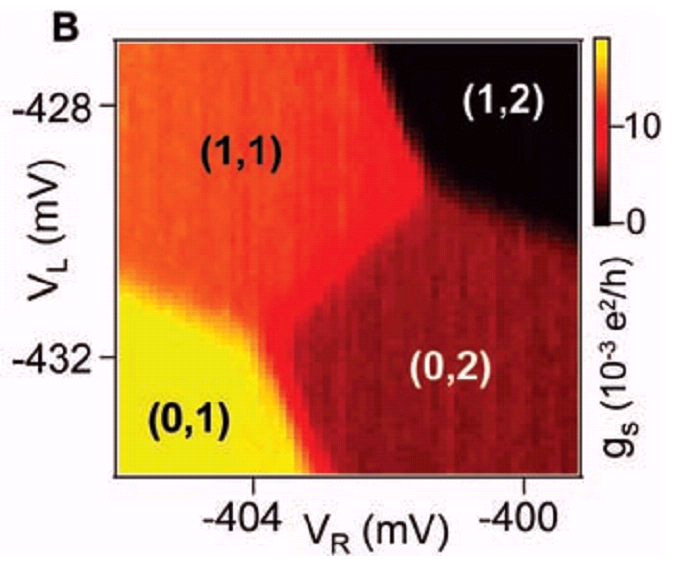 Singlet states are strongly coupled  gap.
Triplet (0,2) states are cut-off due to large exchange integral.
Energy diagram of a double quantum dot (2)
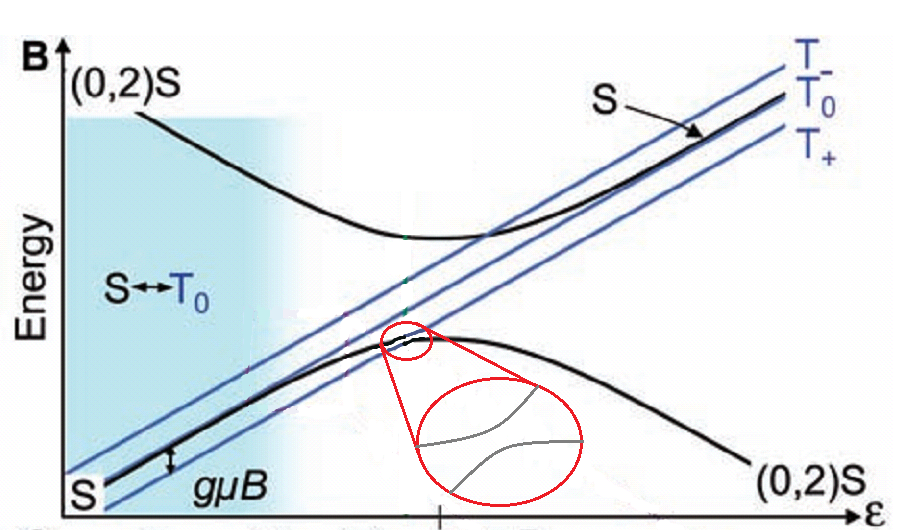 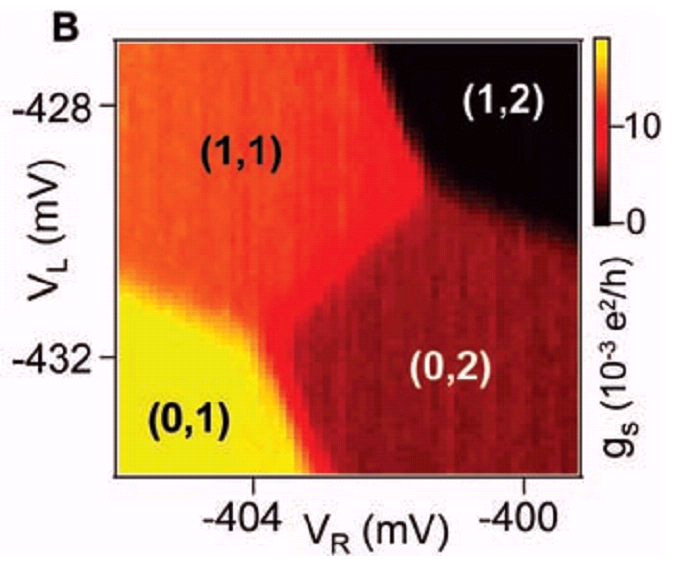 Weak coupling between (0,2)S and (1,1)T+.
Energy diagram of a double quantum dot (3)
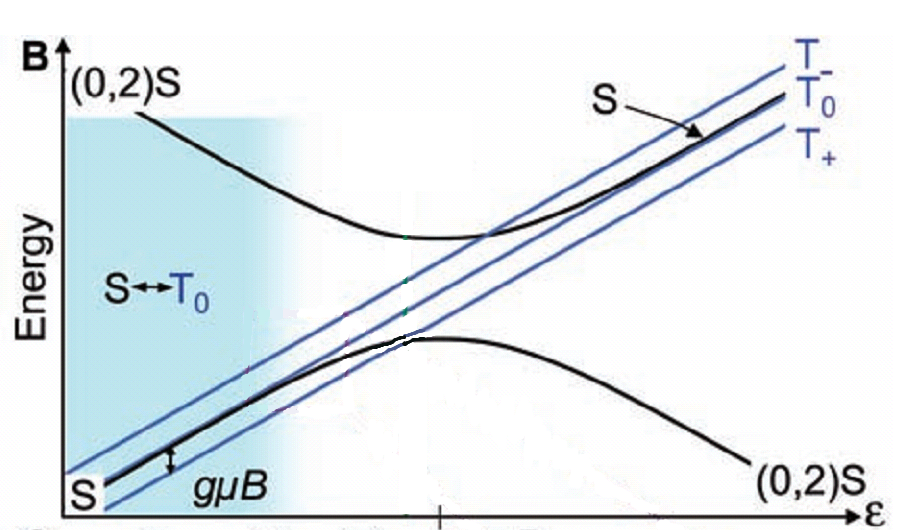 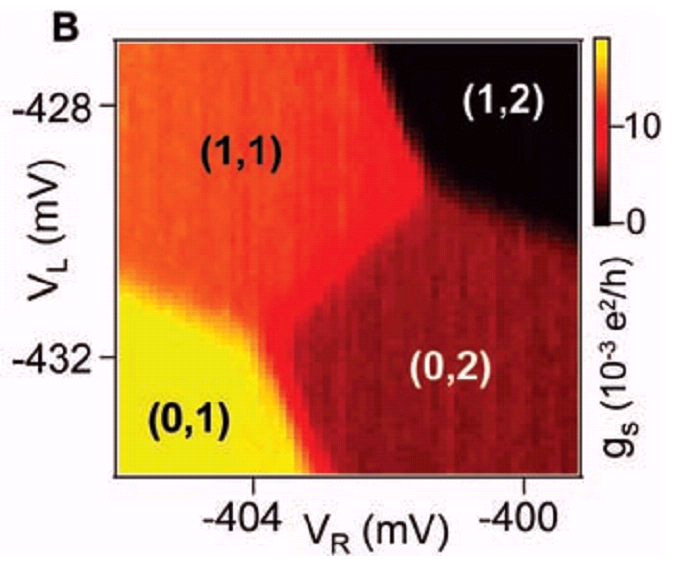 In this region, the state effectively described in 
	S – T0 subspace, 
Effective hamiltonian:
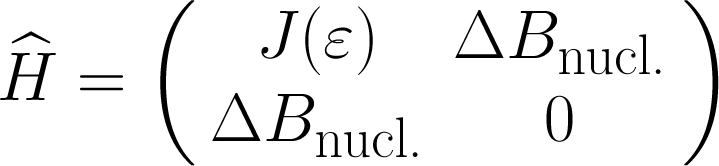 Energy diagram of a double quantum dot (3)
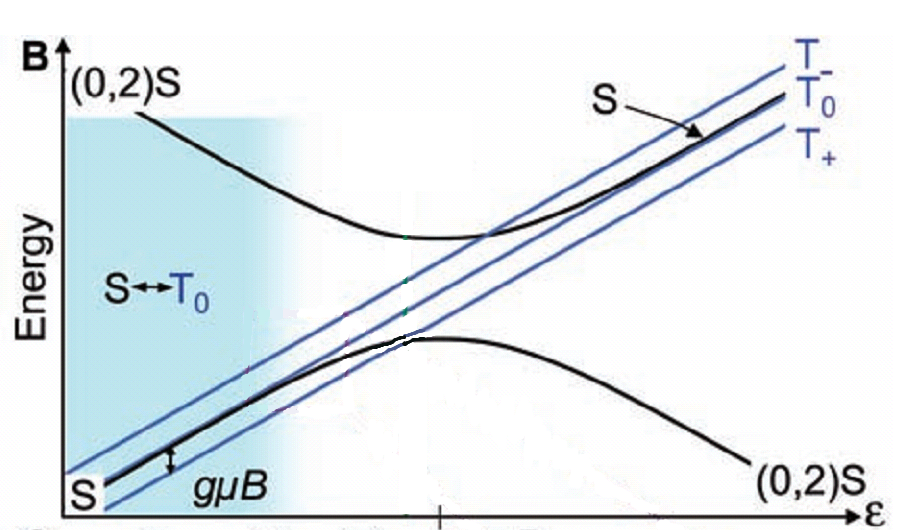 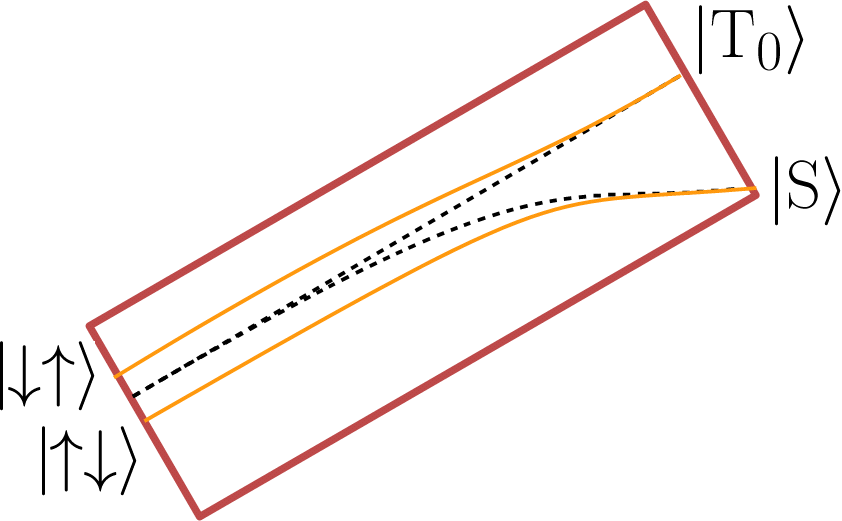 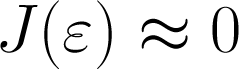 Far left = deep in (1,1) region,                .
	 Eigenstates of subspace are         and        !
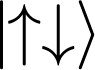 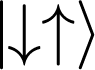 The logical qubit
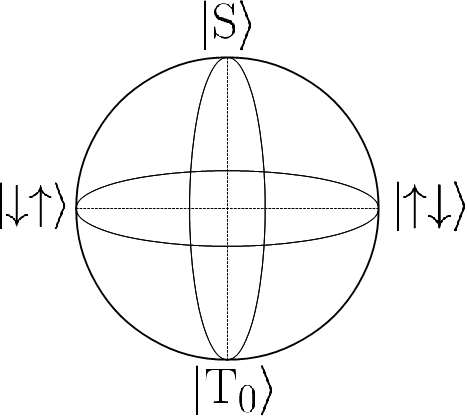 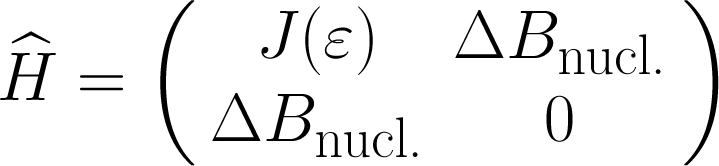 Qubit manipulation
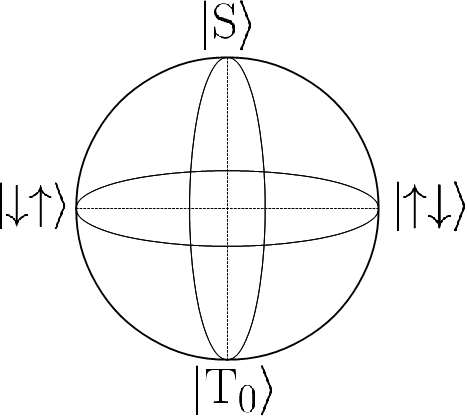 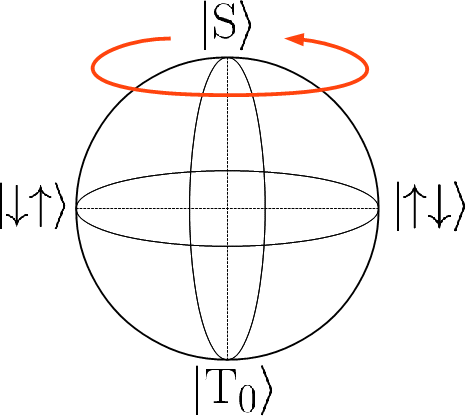 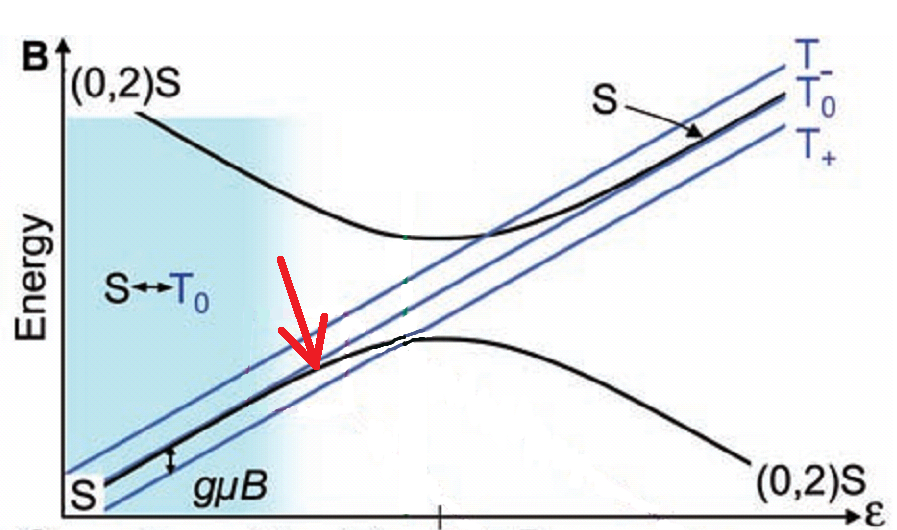 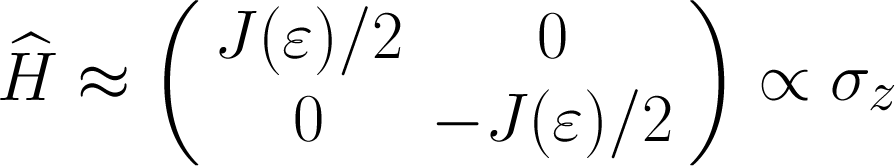 Qubit manipulation
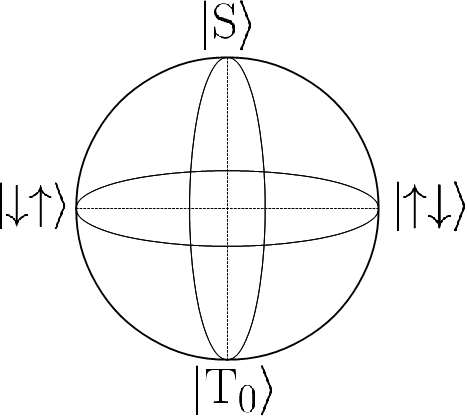 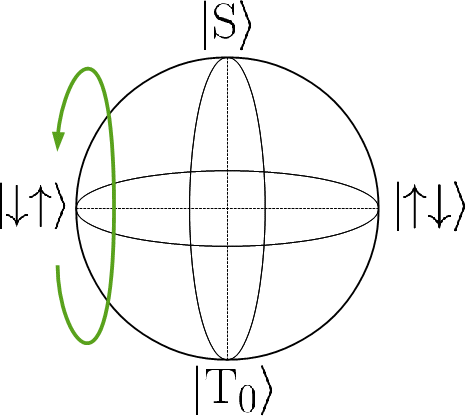 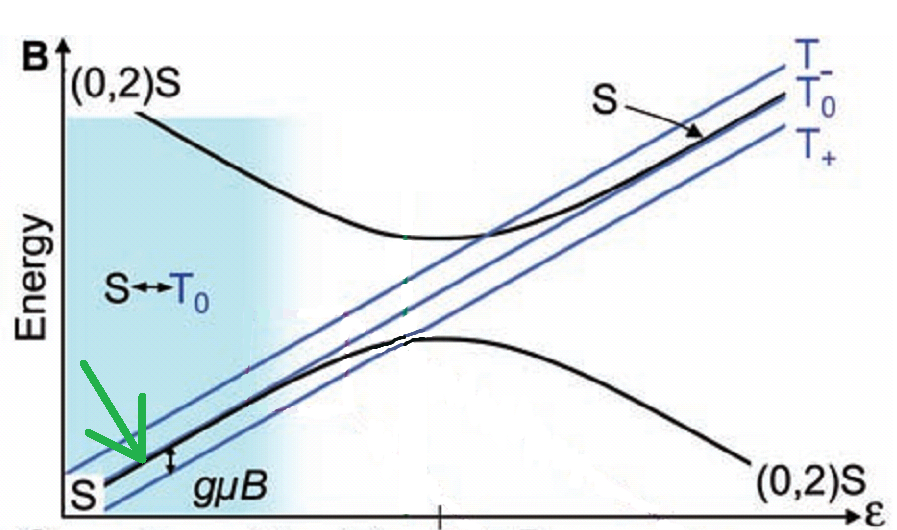 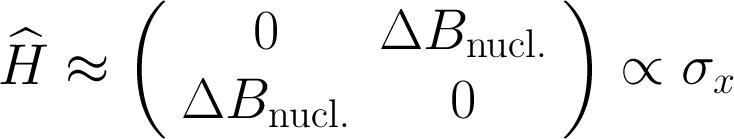 Dephasing Time
Experiment #1
Measuring dephasing time
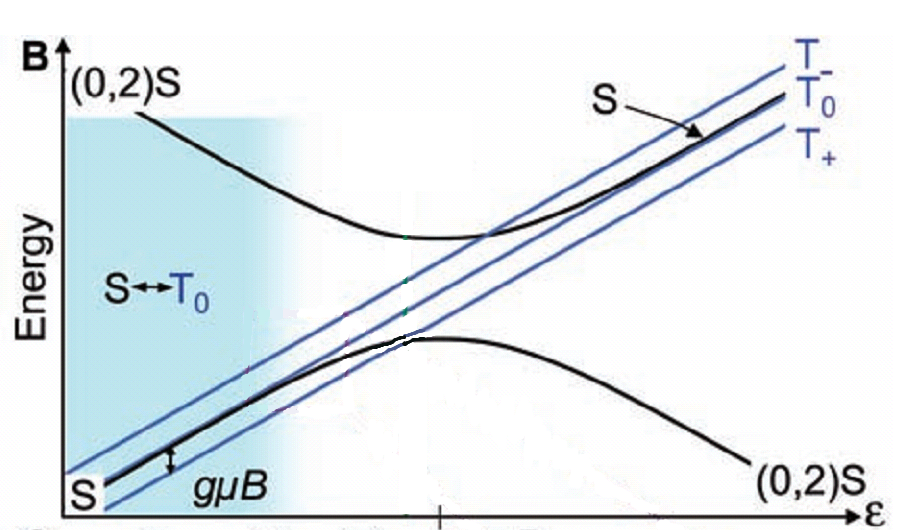 or... ?
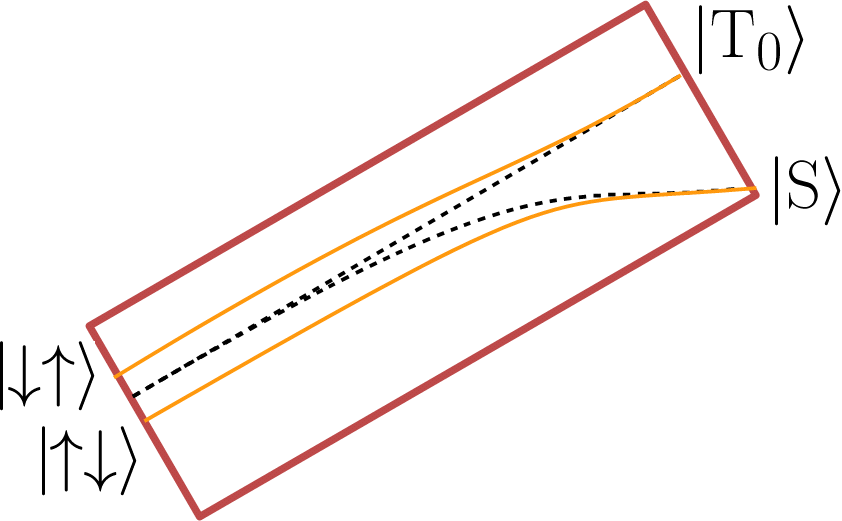 fast
Fast and wait
Fast backwards
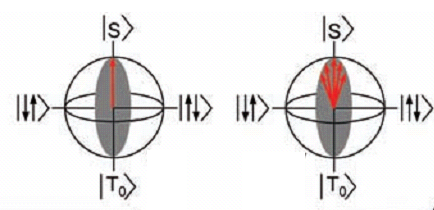 Dephasing time – Results
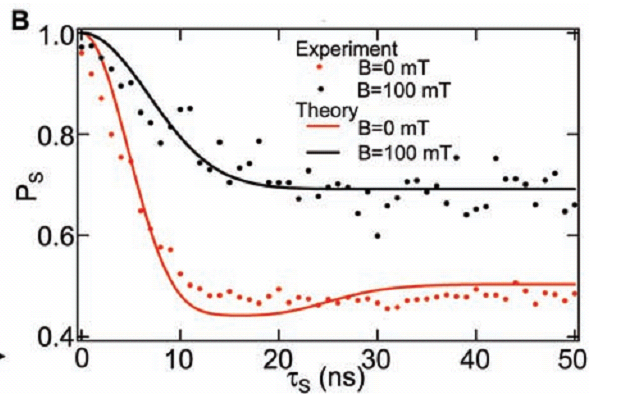 Spin Echo
Experiment #2
Spin Echo: State manipulation
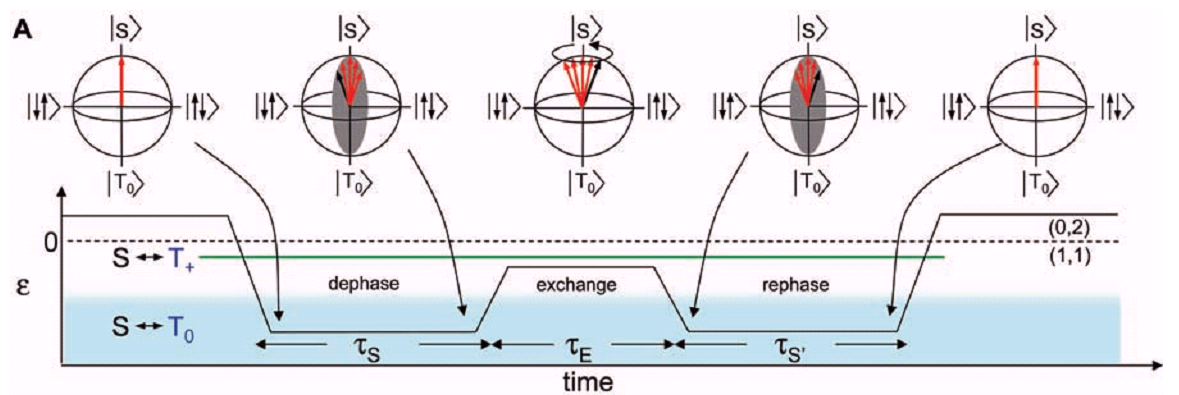 Spin Echo: Theory vs. Experiment
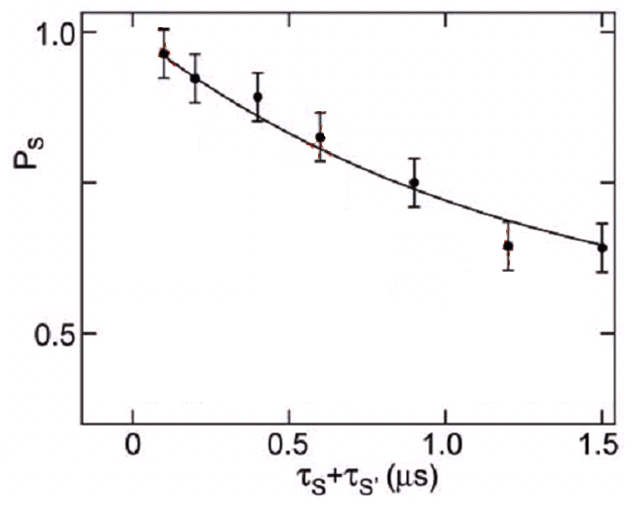 SWAP Operation
Experiment #3
SWAP operation
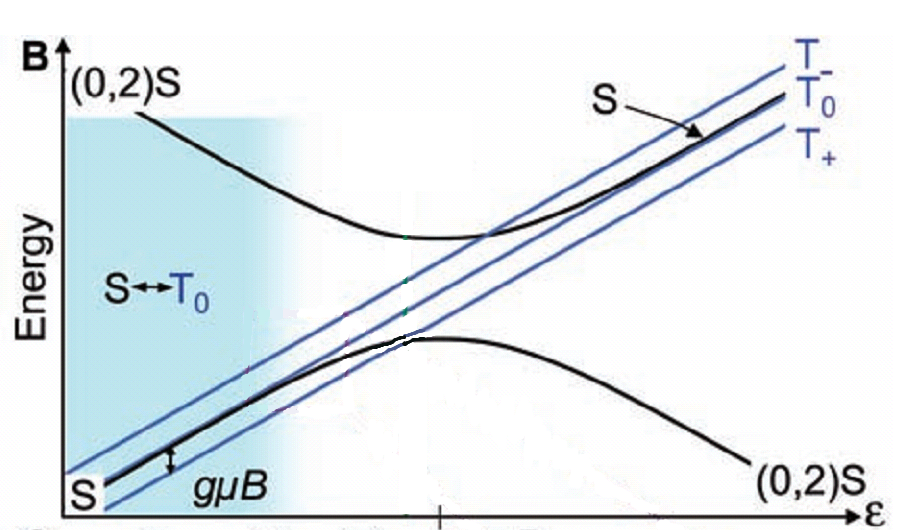 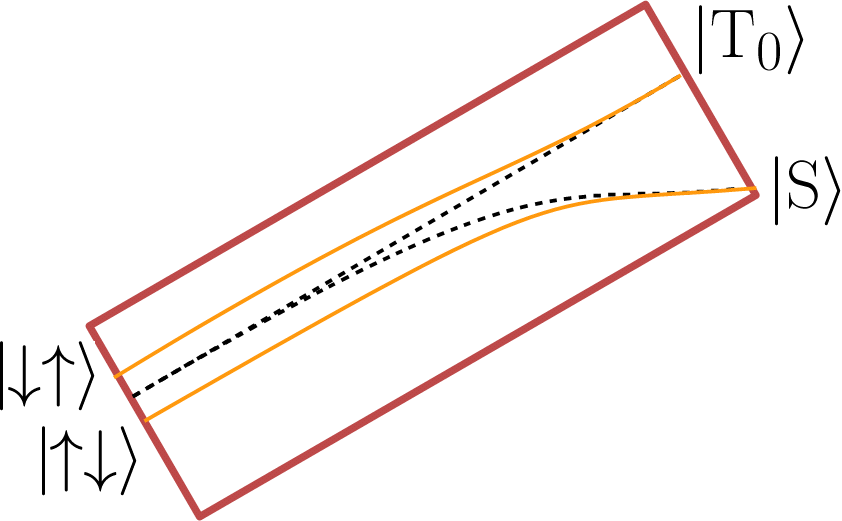 fast
adiabatically
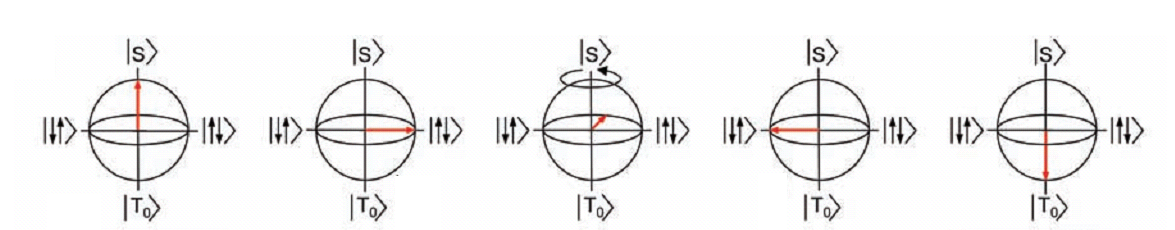 SWAP operation
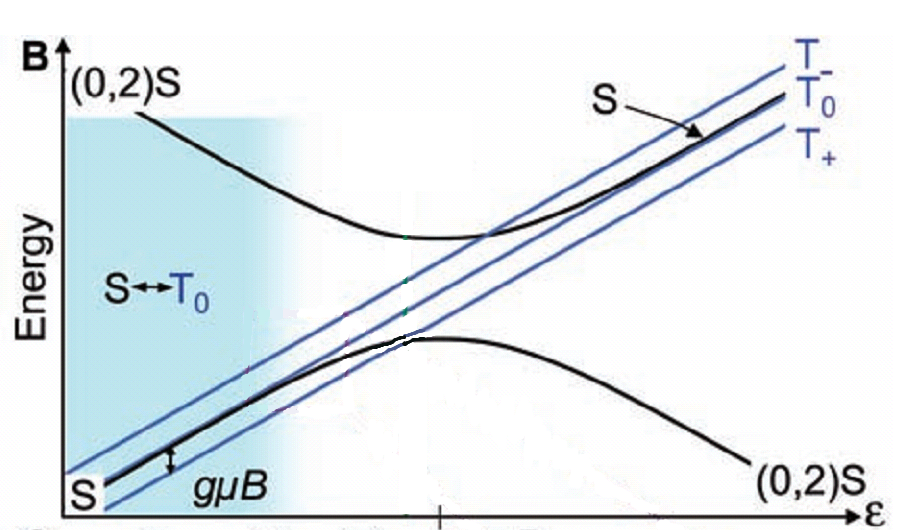 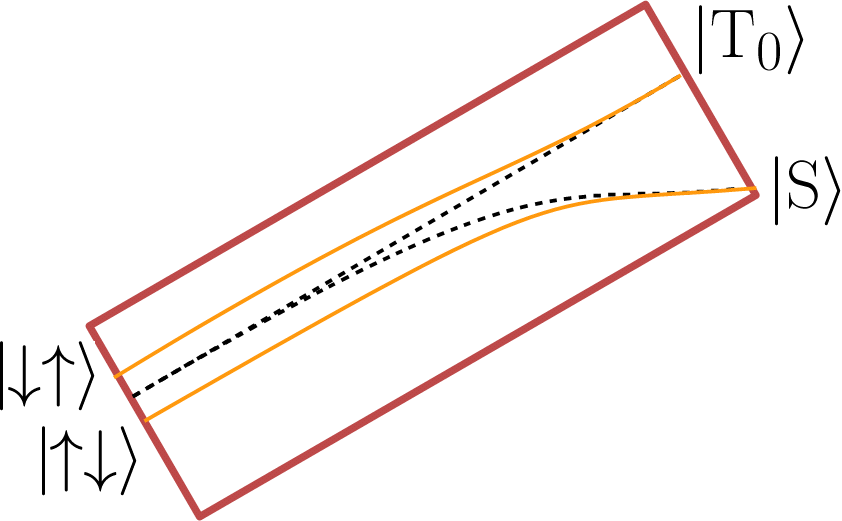 Fast and wait
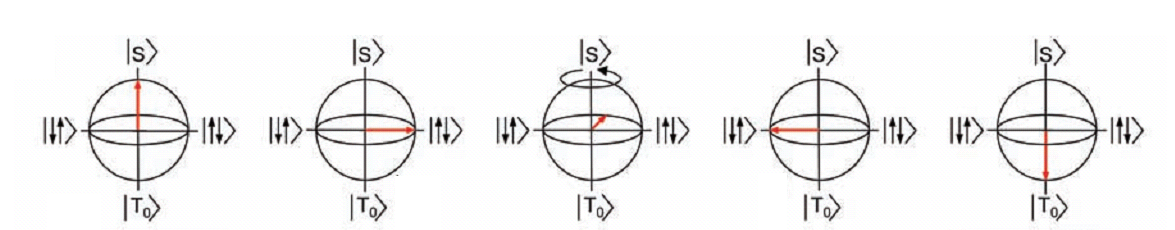 SWAP operation
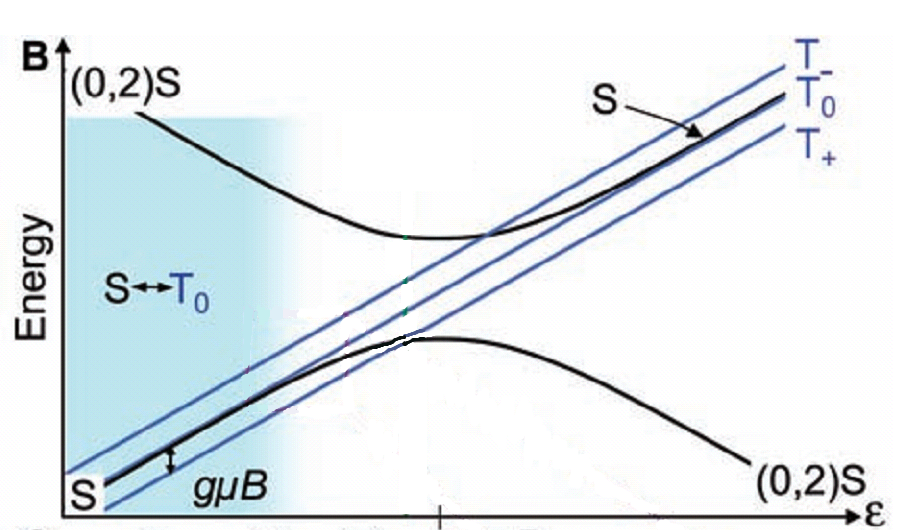 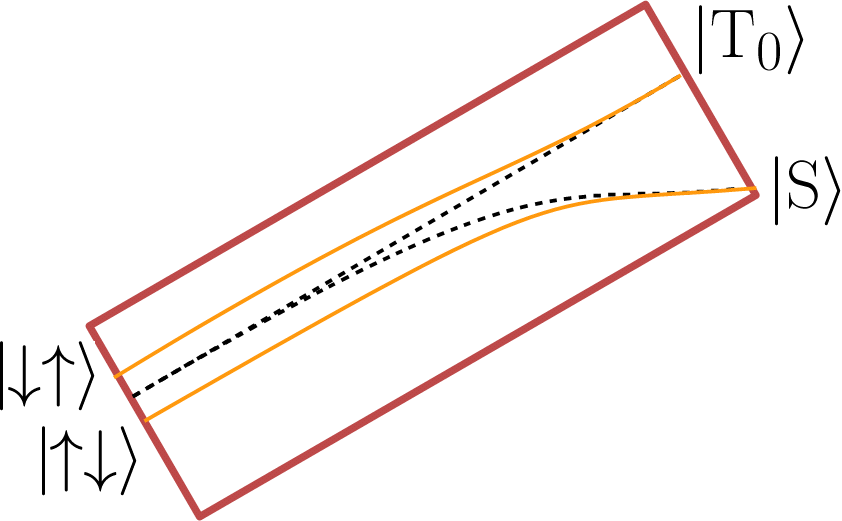 fast
adiabatically
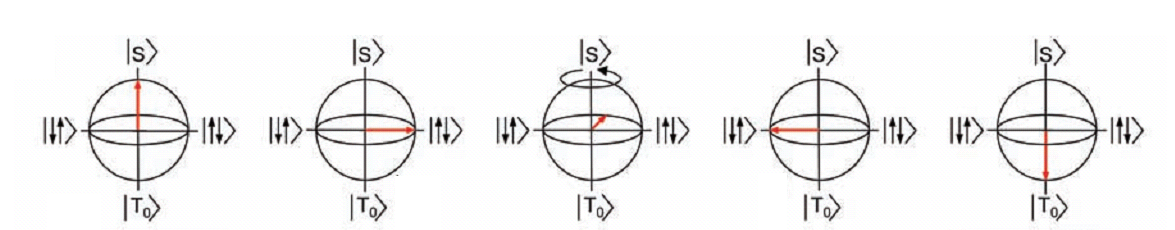 SWAP: Theory vs. Experiment
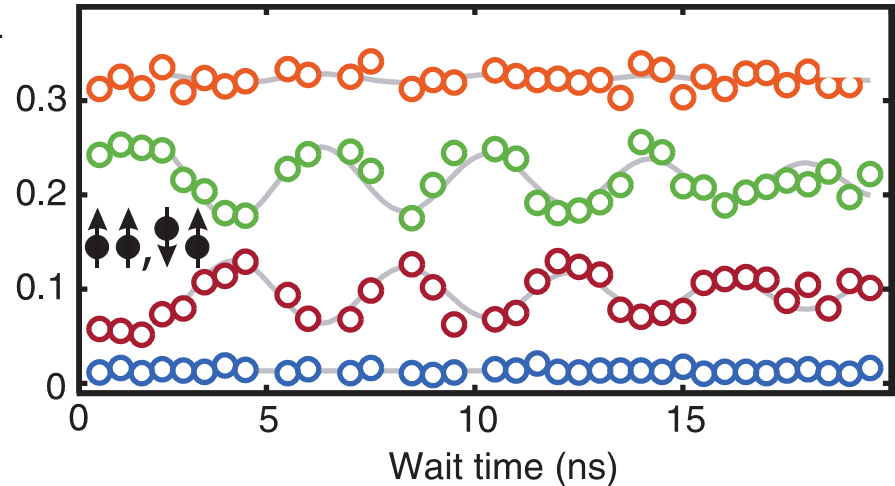 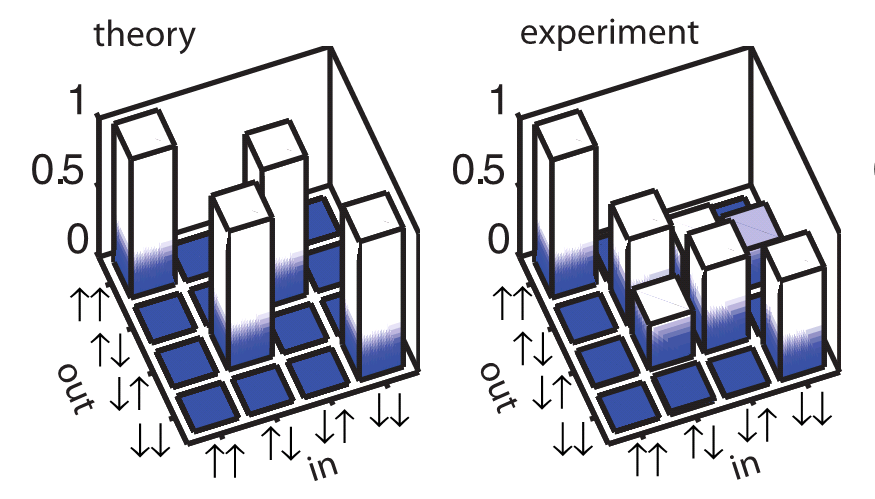 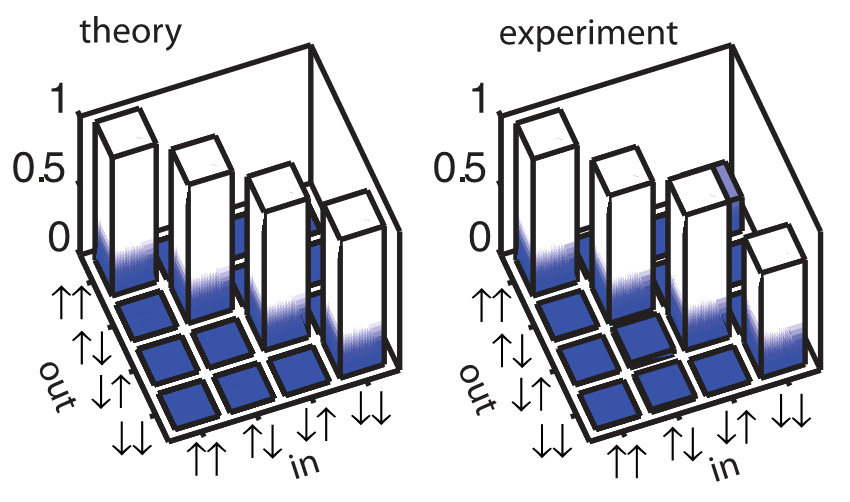 Summary
Summary
Read-out fidelity ≈ 86 %
Dephasing time ≈ 10 ns
Echo-coherence time ≈ 1.2 μs
Thank you for attention!
It’s time for your questions.
Used literature
Hanson, R; Kouwenhoven, LP; Petta, JR; et al.
Spins in few-electron quantum dots
Reviews of Modern Physics 79, 1217 (2007)

Petta, JR; Johnson, AC; Taylor, JM; et al.
Coherent manipulation of coupled electron spins in semiconductor quantum dots
Science 309, 2180 (2005)

Nowack, K. C.; Shafiei, M.; Laforest, M.; et al.
Single-Shot Correlations and Two-Qubit Gate of Solid-State Spins
Science 333, 1269 (2011)

Special thanks to Arkady Fedorov for his willing advice.
Final note
Hello, whoever you are! 
If you got this far, please send me an email to tomas(dot)bzdusek(at)gmail(dot)com. I am really curious how many people finds this presentation useful, say, during 5 years after my talk. 
However, considering ammount of words used in the slides, I think they won’t help you much, if you did not attend my talk.
I wish you good luck anyway, whatever reason has led you here. 

(ancient words of the author, 5th December 2011)